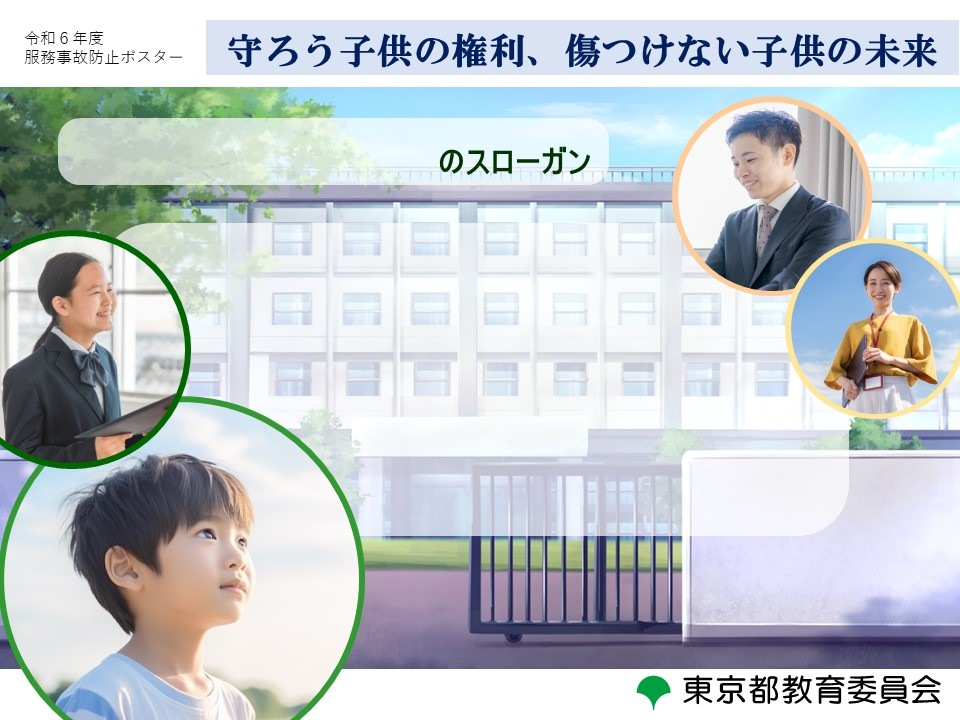 町田市立薬師中学校
適切な言動と
　情報の管理を
　　心がけよう！